SLAP Data From JMPS
Mar 2019
STEP 1
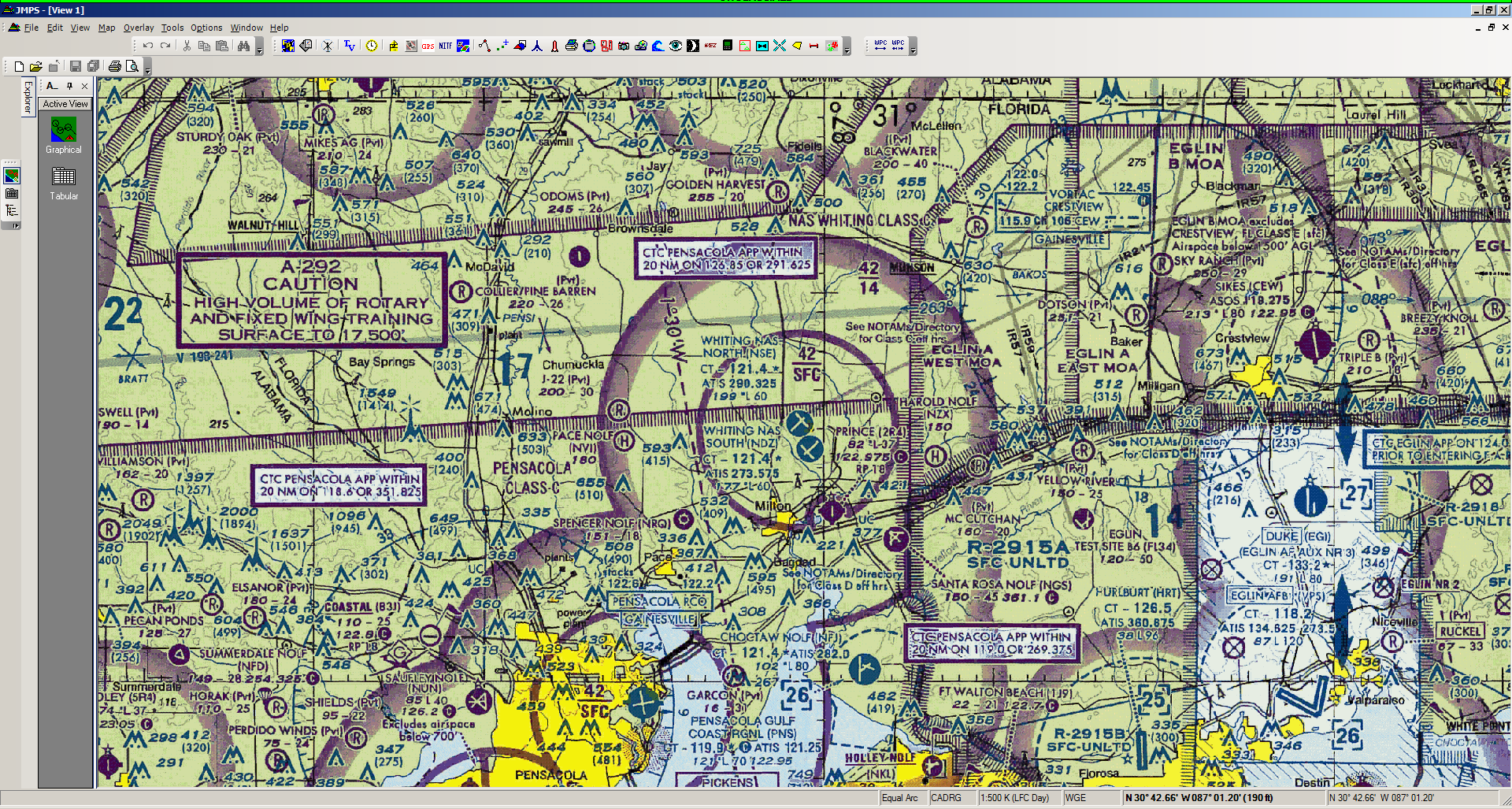 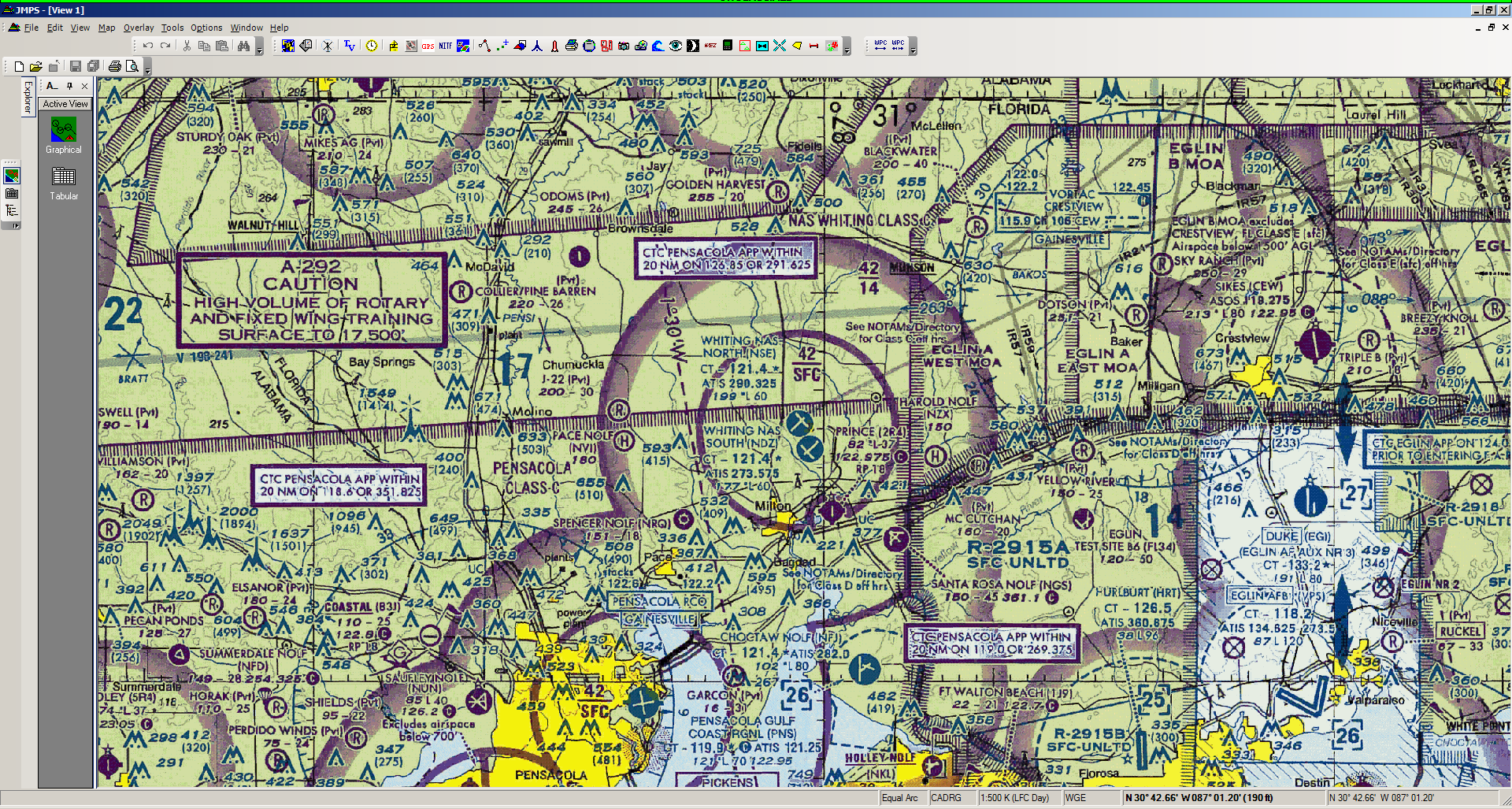 Select the SUMO Tool
STEP 2
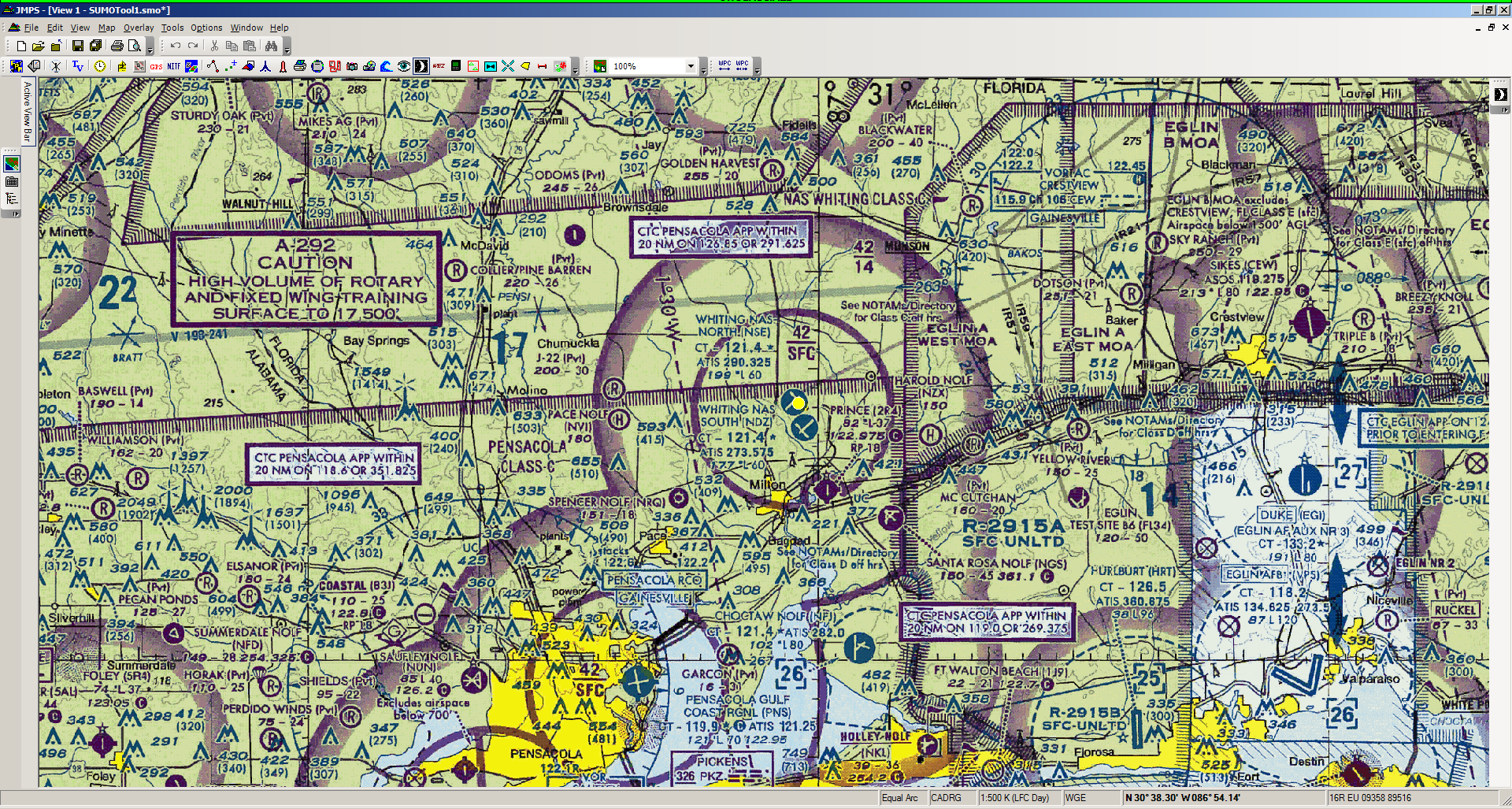 Find NAS Whiting Fld SUMO Point (YELLOW CIRCLE)
Right Click
Select NAS Whiting Fld Properties
STEP 3
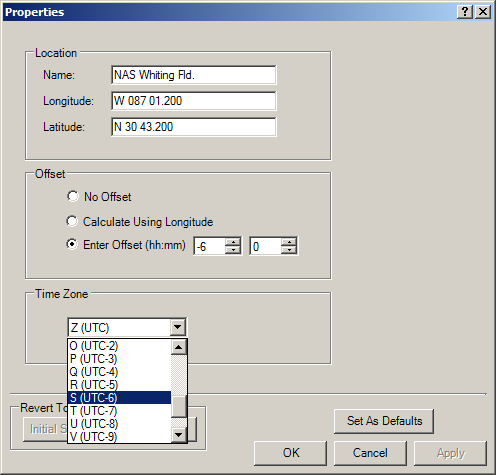 Select appropriate time zone
Click “Apply”
Click “OK”
STEP 4
Go to the Tabular Editor
Select Location to “NAS Whiting Fld”
Enter “Start Time,” “Stop Time,” and “Time on Target,” as desired
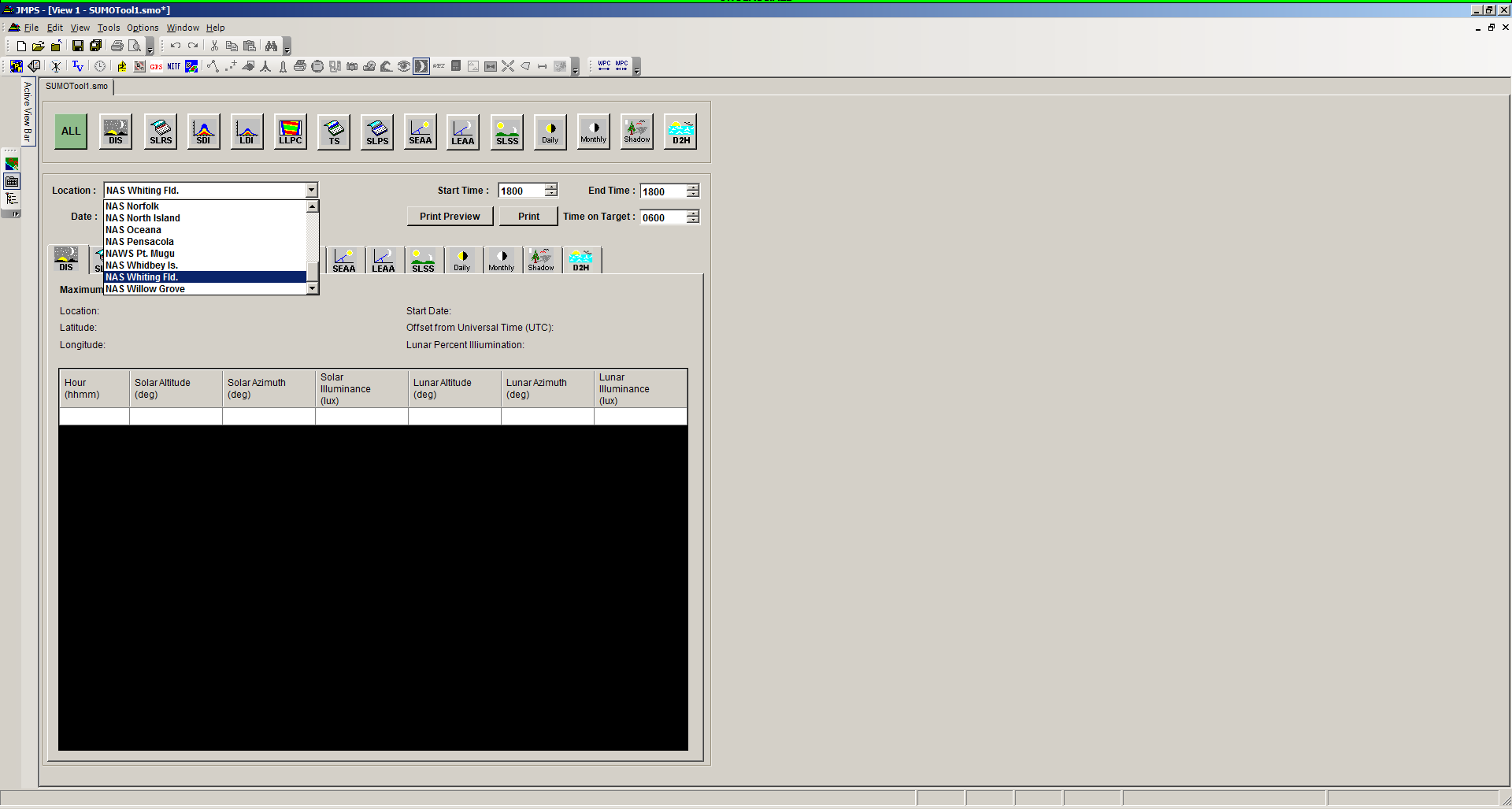 STEP 5
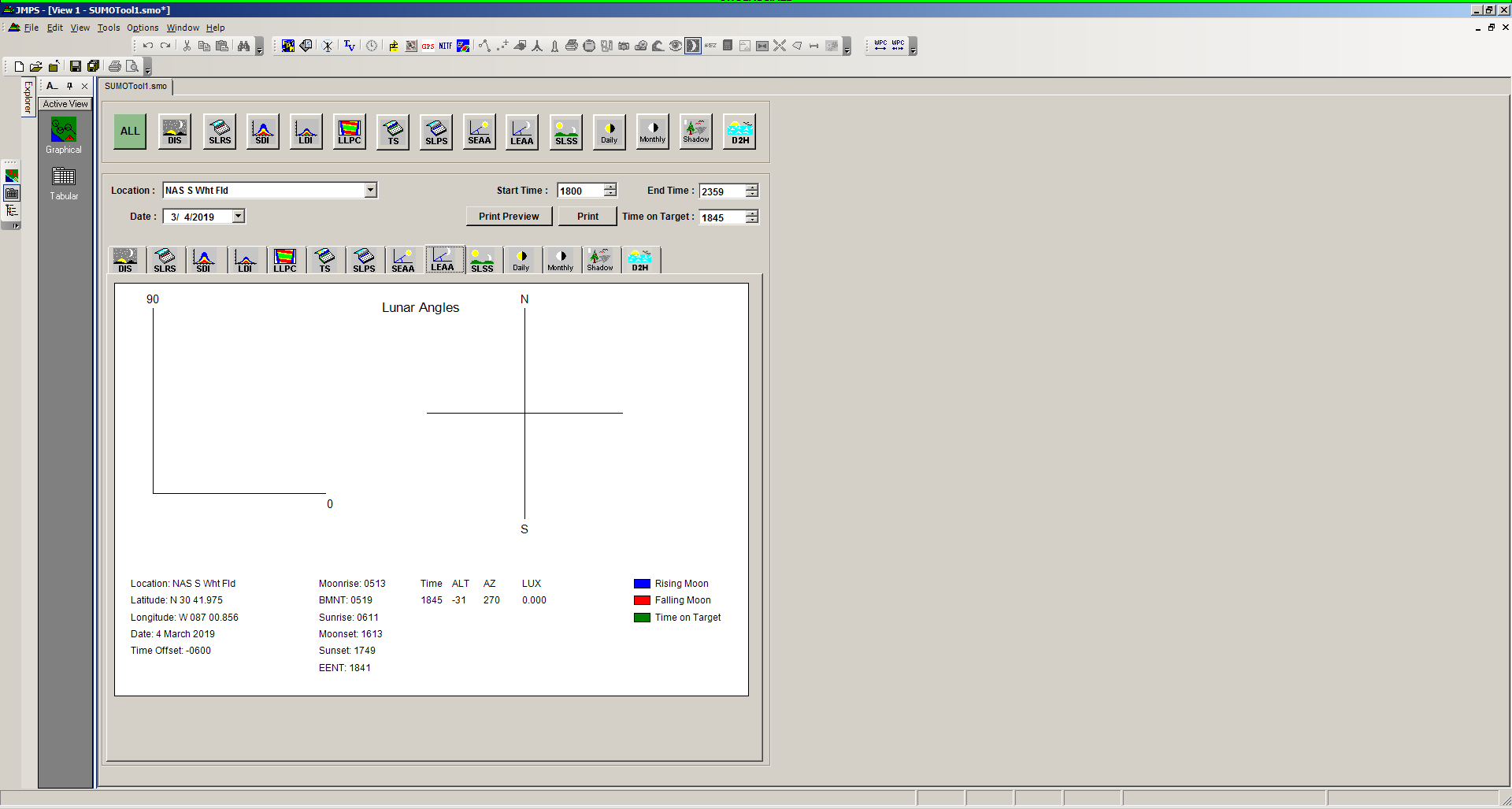 Select LEAA
Select Print
STEP 6
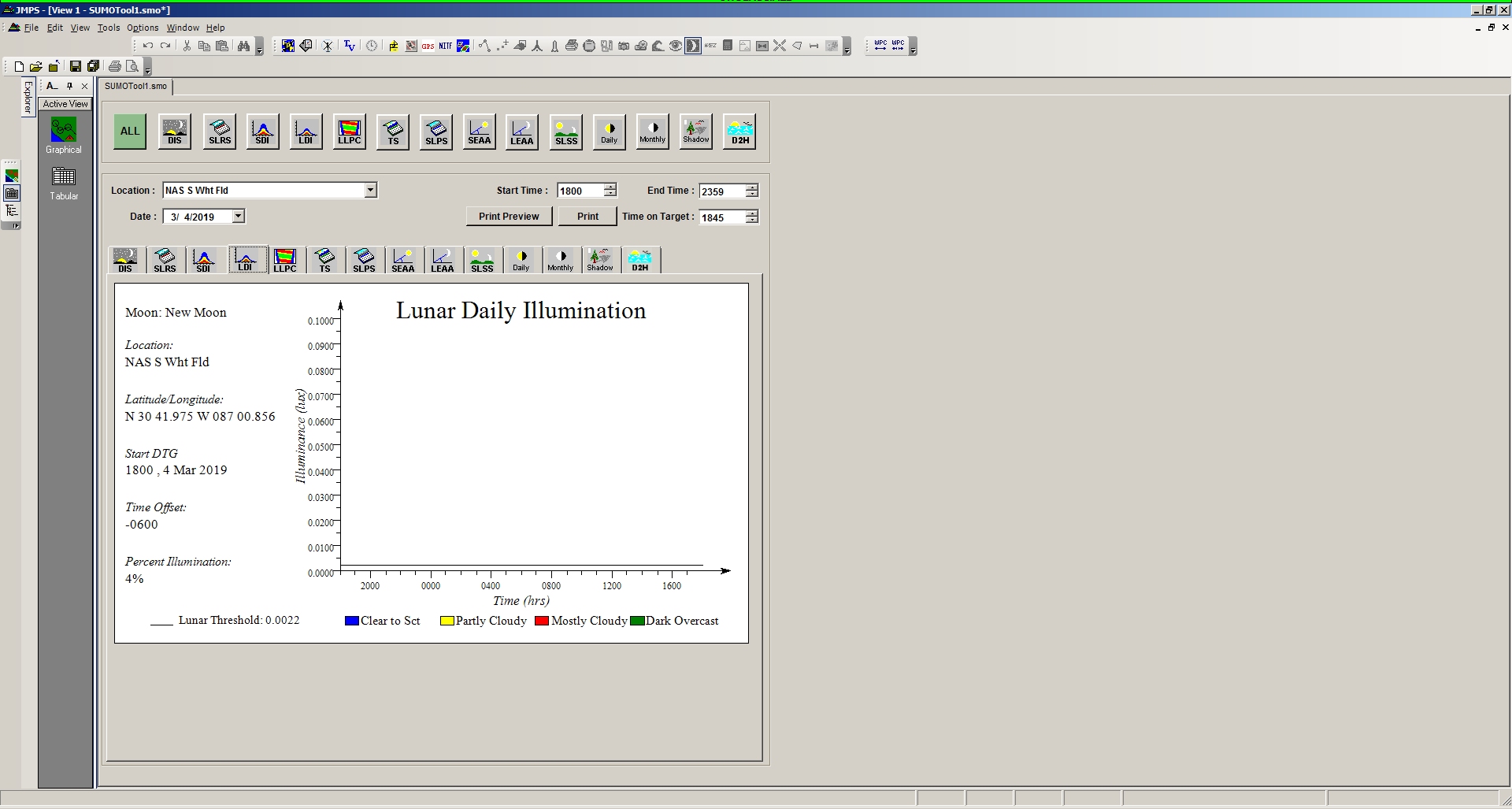 Select LDI
Select Print